Formatief evalueren
Hoor- en werkcolleges voor in de lerarenopleidingen eerste- en tweedegraads
[Speaker Notes: Met dank aan:

Kim Schildkamp en Wilma Kippers (UT)
Judith Gulikers (WUR)
Gerdineke van Silfhout (SLO)]
Formatief evalueren
Achtergrond: doel, doelgroep, aantal collegesen accenten in colleges
[Speaker Notes: Deze hoor-/werkcolleges bevatten de basisstof die we als groep van lerarenopleiders en experts in bijeenkomsten hebben vastgesteld. De stof en bijbehorende verwerkingsopdrachten zijn verdeeld in twee delen: een theoretisch deel met verwerking en een praktisch deel met verwerking, waarbij gereflecteerd wordt op eigen kennis en vaardigheden t.a.v. formatief evalueren in de onderwijspraktijk.

Doel colleges
Het doel van deze colleges is niet enkel inzicht geven in kennis en vaardigheden die nodig zijn om formatief evalueren als docent in de praktijk te brengen, maar ook om de formatieve denk- en handelswijze ook zelf in de praktijk te brengen. De wijze waarop deze colleges zijn vormgegeven, laten het cyclische proces van formatief evalueren ervaren. 

Doelgroep
Deze hoor-/werkcolleges zijn primair ontwikkeld voor lerarenopleiders die studenten lesgeven op eerste- en tweedegraads lerarenopleidingen, zowel generiek (onderwijskunde bijv.) als vakspecifiek (Nederlands, aardrijkskunde etc.). Deze colleges zijn ook geschikt voor pabo- en mbo-opleiders, hoewel de terminologie (docent, leraar, leerkracht) en de voorbeelden dan wel tegen het licht gehouden dienen te worden. Op formatiefevalueren.slo.nl is ook een pagina voor primair onderwijs, met daarop voorbeelden, een FE-scan, en verschillende werkvormen om als team aan de slag te gaan met formatief evalueren: https://slo.nl/thema/meer/formatief-evalueren/leraar-po/

Duur/aantal colleges
De stof en uitwerking is ongeveer ontwikkeld met in het achterhoofd 2 colleges van 3 uur, 2 dagdelen of 4 colleges van 1,5 uur. Afhankelijk van waar je als lerarenopleider/ lerarenopleiding de aandacht op wilt leggen, kun je de stof inkorten, dan wel uitbreiden. Bijv. wel/geen uitgebreide bespreking van verschillende toetsdoelen (summatief, formatief), wel/geen aparte bespreking van elke strategie van formatief evalueren etc.

Voorbereiding
Ter voorbereiding kun je studenten vragen een of meerdere van de artikelen te lezen die zijn gebruikt voor deze collegereeks. De publicatie ‘Formatief evalueren in het voortgezet onderwijs: werken aan groei’ (SLO, 2020) is daarbij een concrete publicatie waarin theorie incl. praktijkvoorbeelden in het vo worden gecombineerd. Zie Aan de slag op formatiefevalueren.slo.nl (ingang leraar vmbo of leraar havo/vwo).]
In deze colleges
Deel 1:
Doelen van toetsen:
Beoordelen van leerlingen: summatief toetsen
Bijsturen van het leerproces: formatief evalueren
Formeel en informeel informatie verzamelen
Proces van formatief evalueren
[Speaker Notes: Deel 1 gaat over de doelen van toetsen, waarbij twee belangrijke doelen worden besproken: summatief toetsen en formatief evalueren. Daarna zoomen we dieper in op formatief evalueren, waarbij zowel informeel als formeel verzamelen van data aan bod komt.

Let op: we hebben gekozen voor de naam formatief evalueren. Er worden vele benamingen gebruikt: formatief evalueren, formatief lesgeven, formative assessment, formatief handelen etc. Het belangrijkste wat we voor ogen hebben is een juiste invulling en uitwerking van wat we bedoelen: zicht op de ontwikkeling van studenten door informele en formele activiteiten uit te voeren, te interpreteren en te gebruiken om verder leren vorm te geven.]
In deze colleges (vervolg)
Deel 2:
Formatief evalueren in de eigen lespraktijk (vragenlijst).
Strategieën voor het toepassen van formatief evalueren in de klas:
verhelderen van verwachtingen: leerdoelen en succescriteria verhelderen
Verzamelen van informatie 
Communiceren over de resultaten: geven en ontvangen van feedback
Creëren van eigenaarschap over leren:  peer- en self-assessment.
[Speaker Notes: 2 onderdelen: theorie en praktijk + 2 modellen: Wiliam en Gulikers & Baartman
Tijdens het tweede deel hebben we het over het toepassen van formatief evalueren in de klas. Eerst inventariseren we aan de hand van een vragenlijst in welke mate je op dit moment al formatief evalueert in de les als docent. 

Daarna zoomen we in op een aantal belangrijke strategieën voor formatief evalueren, waarbij we het 5-strategieënmodel van Leahy en Wiliam (2015) als uitgangspunt nemen. Tegelijkertijd bespreken we in deze colleges ook het cyclisch model van Gulikers en Baartman (2017), waarbij studenten reflecteren op de meerwaarde van beide modellen, de verschillen en overeenkomsten.

Voor concrete voorbeelden bij de vijf strategieën van Wiliam, zie:
Wiliam, D. & Leahy, S. (2015). Embedding formative assessment. Practical techniques for K-12 Classrooms. Of de bewerking (Basalt) ervan: Formatieve assessment integreren in de praktijk.]
Deel 1 Toetsen
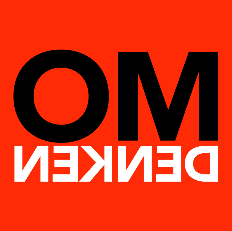 Uit:		Top 10 2013
[Speaker Notes: In het eerste deel bespreken we de verschillende vormen en doelen van toetsen.]
Voorkennis toetsen
Waar denk je aan bij de term ‘toetsen’?
Ga naar www.menti.com.
Gebruik de code.
Vul de eerste drie woorden waar je aan denkt in.
[Speaker Notes: We beginnen met het meten van de voorkennis van de studenten. 

Toetsen: definitie
Belangrijk is om aan de hand van de uitkomsten van de studenten met de studenten in gesprek te gaan over de reikweidte van toetsen: waar hebben we het over, welke beelden hebben we en moeten die worden bijgesteld?

Mentimeter
Mentimeter is een online tool die met en zonder account (kosten) te gebruiken is. Voor deze activiteit is het vraagtype 'word cloud' aan te bevelen: studenten vullen drie woorden in die huns inziens de lading van 'toetsen' het beste dekt, waar ze aan denken bij 'toetsen'. Op het digibord verschijnt dan een word cloud waarbij de grootte van de woorden aangeeft hoe vaak het woord door verschillende studenten is ingevuld.]
Voorkennis formatief evalueren
Ben je bekend met de term ‘formatief evalueren’?
Zo ja, waar denk je aan bij de term formatief evalueren?
Ga naar www.menti.com.
Gebruik de code.
Vul de eerste drie woorden waar je aan denkt in.
[Speaker Notes: Zie vorige slide m.b.t. definitie en mentimeter.

Verwerkingsactiviteit
Wanneer het een belangrijk doel van het college is om begrippen te verhelderen en misconcepties rondom toetsen en formatief evalueren te bespreken, dan is het een goed idee om de twee word clouds met elkaar te vergelijken: wat komt overeen, wat zijn de verschillen. Waar hebben we het over en wat verstaan we onder beide concepten? Wat zegt de literatuur etc.

Dat kan aangevuld worden met publicaties over de misconcepties van formatief evalueren, bijv.:
Baartman & Gulikers (2020). Misconcepties rondom de formatieve toetscyclus in het hbo, waarbij 8 veel voorkomende misconcepties worden benoemd en besproken: https://lerenvantoetsen.nl/misconcepties-rondom-de-formatieve-toetscyclus-in-het-hbo/. 
Sluijsmans (2019). Neem formatief niet te snel voor lief. Drie blogs met tien lessen van Dylan Wiliam. Zie
http://toetsrevolutie.nl/?p=475
http://toetsrevolutie.nl/?p=490
http://toetsrevolutie.nl/?p=499]
Leerdoelen deel 1
De deelnemers hebben na afloop van dit college/deze collegereeks inzicht in:
De doelen van toetsen: summatief toetsen en formatief evalueren
De veelgebruikte begrippen rondom formatief evalueren, zoals het cyclisch proces, de fasen van formatief evalueren en de rollen/actoren daarbij (docent, leerling, medeleerling)
[Speaker Notes: Toetsen kan alleen als je leerdoelen helder zijn. De leerdoelen voor dit deel zijn afgebeeld op de slide.

Reflectie
Het verhelderen van de leerdoelen is de eerste stap in de formatieve toetscyclus. In deze collegereeks zullen we dus de stappen expliciet doorlopen en ervaren, met als eerste doel het verhelderen van leerdoelen.]
Doelen van toetsen
Welke doelen voor toetsen ken je uit theorie en eigen praktijk? Noteer deze individueel (ongeveer 2 minuten).
Bespreek dit met je buurman en/of buurvrouw (ongeveer 2 minuten).
[Speaker Notes: Verwerking
Denken: toetsen in het onderwijs kent verschillende doelen. Welke doelen ken jij? 
Delen: wissel de doelen uit met een buur/medestudent. Welke doelen hebben jullie samen? Welke verschillen?
Uitwisselen: na vier minuten: gebruik de link op de slide om random een naam van een student te selecteren (let op: zorg ervoor dat je dit voor het college hebt klaargezet) om een antwoord te geven. 
Herhaal dit zo vaak als nodig/wenselijk om alle doelen te bespreken. Nog een andere tool hiervoor: http://www.classtools.net/random-name-picker/ 

Houd rekening met faalangst:
Studenten zijn niet gewend om random aan de beurt te komen en kunnen dit als onveilig ervaren of hierover in discussie gaan. Bespreek dit, geef aan waarom je dit doet (eigenaarschap en betrokkenheid van alle studenten; leervragen en geen afrekenvragen) en hoe deze aanpak door iedereen als veilig kan worden ervaren (iedereen denktijd, beurt doorspelen bij geen antwoord maar later bij de betreffende persoon terugkomen om hem/haar te laten reflecteren op antwoorden van anderen etc.).]
Doelen van toetsen (vervolg)
Is het iemand opgevallen dat ik jullie aan het toetsen was?
Ik wilde jullie voorkennis toetsen (o.a. over de literatuur).
Op basis hiervan kan ik bijvoorbeeld bepalen of ik sneller of langzamer door de stof heen ga.
Ook het random selecteren kan hierbij helpen. Waarom?
[Speaker Notes: Metacognitief handelen:
Indien nodig: leg uit dat je, door op deze manier de stof te bespreken met studenten, al aan het toetsen bent. Je bent namelijk aan het achterhalen wat studenten al wel en niet weten. Op basis hiervan ga je vervolgens langzamer of sneller door de stof heen. De random name generator is handig, omdat je hierdoor alle studenten erbij betrekt. Immers, jouw naam zou er zo maar uit kunnen rollen. Als je een vraag stelt en leerlingen vingers omhoog laat steken, zul je merken dat het telkens dezelfde leerlingen zijn die hun vinger omhoog steken (vaak de meest slimme en mondige leerlingen). Je wilt juist iedereen bij je les betrekken. Dit kun je op deze manier doen. 

Houd rekening met faalangst:
Studenten zijn niet gewend om random aan de beurt te komen en kunnen dit als onveilig ervaren of hierover in discussie gaan. Bespreek dit, geef aan waarom je dit doet (eigenaarschap en betrokkenheid van alle studenten; leervragen en geen afrekenvragen) en hoe deze aanpak door iedereen als veilig kan worden ervaren (iedereen denktijd, beurt doorspelen bij geen antwoord maar later bij de betreffende persoon terugkomen om hem/haar te laten reflecteren op antwoorden van anderen etc.).]
Doelen van toetsen voor docenten
Beoordelen van (de opbrengsten van) leerlingen: summatief toetsen.
Beoordelen van het leerproces: formatief evalueren.





Bron: Toetsen op School (Cito, 2013).
[Speaker Notes: Afhankelijk van de doelen die net zijn genoemd door studenten, ga je hier sneller of langzamer doorheen. Toetsen kent voor docenten twee belangrijke doelen, waarbij summatief toetsen voor verschillende doeleinden wordt ingezet (bijv. classificeren, certificeren, selecteren).]
Doelen van toetsen: beoordelen van leerlingen
Doelen van toetsen: beoordelen van leerlingen (vervolg)
Selecteren
Toelating tot een opleiding/hoger onderwijs;
Zittenblijven of overgaan;
Voldoende/onvoldoende.
Classificeren
Verschillende onderwijsprogramma’s die tot verschillende diploma’s leiden;
Bijvoorbeeld vmbo, havo, vwo.
Plaatsen
Verschillende onderwijsprogramma’s die tot hetzelfde diploma leiden;
Bijvoorbeeld Beroeps Opleidende Leerweg (BOL) of Beroeps Begeleidende Leerweg (BBL).
[Speaker Notes: Bij het beoordelen van leerlingen maken we onderscheid tussen selecteren, classificeren, plaatsen en certificeren. Benoem hierbij de voorbeelden op de sheet, wissel ervaringen uit van studenten. In het vo zien we in determinatie, overgangen etc. ontwikkelingen, bijv. dat leerlingen niet langer blijven zitten maar doorstromen, brede brugklassen waarbij selectie wordt uitgesteld enz.]
Doelen van toetsen: beoordelen van leerlingen (vervolg)
4.	Certificeren
Al dan niet succesvol afsluiten van een onderwijsprogramma;
Centraal examen en schoolexamen (slagen of zakken);
Programma van Toetsing en Afsluiting (PTA);
Certificering op basis van Erkenning van Verworven Competenties (EVC).


Toetsen voor het beoordelen van leerlingen om vervolgens een beslissing te nemen m.b.t. selectie, classificatie, plaatsing of certificering (Sanders, 2011): summatief toetsen.
[Speaker Notes: Al deze vier doeleinden hebben gemeen dat het gaat om het beoordelen van leerlingen. Dit noemen we ook wel summatief toetsen.]
Doelen van toetsen: informatie verzamelen, interpreteren en bijsturen van het leerproces
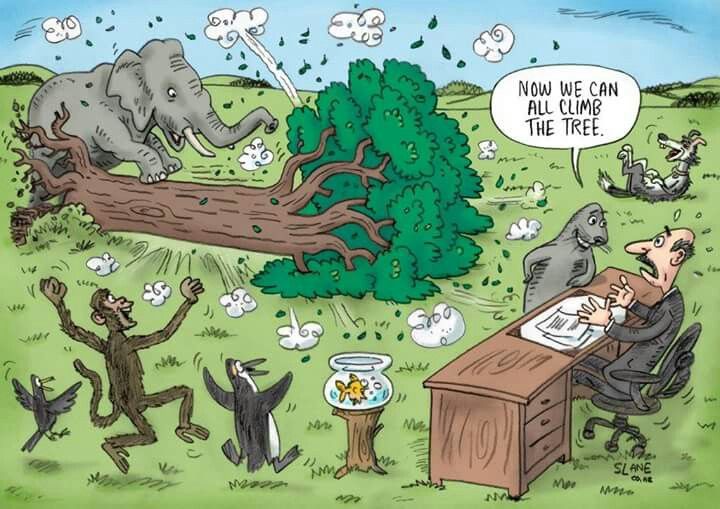 Doelen van toetsen: informatie verzamelen, interpreteren en bijsturen van het leerproces (vervolg)
Doel: een leerling informeren over het verloop van het leerproces:
Voortgang individuele leerlingen ten opzichte van te realiseren leerdoelen;
Ontwikkeling leerlingen ten opzichte van het voorgaande ‘toetsmoment’;
Ontwikkeling leerlingen vergelijken met leeftijds- of groepsgenoten.
Aanpassen van onderwijs aan individuele of groepen leerlingen.

Toetsen geven informatie aan de docent en leerlingen over de mate van leerstofbeheersing. Deze informatie kan gebruikt worden om formatieve beslissingen te nemen en het leerproces bij te sturen (Van der Kleij et al, 2015; Vermeulen & Van der Kleij, 2012): formatief evalueren.
[Speaker Notes: Een tweede belangrijk doel betreft het beoordelen en bijsturen van het leerproces. Dit wordt ook wel formatief evalueren genoemd. Hierbij gaat het erom dat toetsen informatie opleveren over het leerproces van leerlingen. Deze informatie kan gebruikt worden door leerling(en) en door docent(en) op klas- en schoolniveau. Leerlingen kunnen bijvoorbeeld op basis van de informatie besluiten om bepaalde delen van de stof nog een keer te bekijken, instructie te vragen, een toepassing maken etc. Docenten kunnen bepalen aan welke stof ze meer of minder aandacht kunnen besteden en aan wie wel en aan wie niet.]
Belang van formatief evalueren
Evalueren: gaat om het inzetten van formele en informele toetsactiviteiten om informatie te verzamelen, analyseren en interpreteren over het leerproces van leerlingen en formatieve beslissingen te nemen.
Verschillende bronnen en vormen van informatie verzamelen nodig om complexiteit van leren op alle niveaus goed in kaart te kunnen brengen.
Docenten en leerlingen: passende feedback op het juiste moment geven en ontvangen om het leren te verbeteren.
[Speaker Notes: Dit college gaat verder in op het concept formatief evalueren, omdat dit essentieel is voor de kwaliteit van het onderwijs. Bedenk hierbij dat het bij toetsen gaat om meer dan alleen proefwerken en examens. Check deze (mis)conceptie ook voortdurend bij studenten.

Formeel en informeel
Zowel formele als informele toetsen kunnen veel informatie opleveren over het leerproces van leerlingen. Denk bijvoorbeeld aan de random name generator aan het begin van dit college. Ook door vragen te stellen ben je al aan het toetsen: je bent immers informatie aan het verzamelen over het leerproces. 

Het gaat om het verzamelen van formele en informele informatie over het leerproces van leerlingen. Verschillende vormen van informatie verzamelen zijn noodzakelijk om complexiteit van leren op alle niveaus goed in kaart te kunnen brengen. Het gaat om het continu passende en behapbare feedback geven en ontvangen op het niveau van de klas en de leerling, om het leren te verbeteren. Dit kan leiden tot meer motivatie, eigenaarschap en zelfregulatie bij leerlingen. Tevens kan het leiden tot beter onderwijs en betere leerprestaties.]
Belang van formatief evalueren (vervolg)
Formatief evalueren kan leiden tot meer motivatie, eigenaarschap en zelfregulatie bij leerlingen (Stobart, 2008; Van der Ploeg & Van Engen, 2017).
Formatief toetsen kan leiden tot beter onderwijs en betere leerprestaties (Briggs, Ruiz-Primo, Furtak, Shepard, & Yin, 2012; Kingston & Nash, 2011; Ruiz-Primo & Furtak, 2007; Van der Ploeg & Van Engen, 2017; Wiliam, Lee, Harrison, Black, 2004).
[Speaker Notes: Het gaat om het verzamelen van formele en informele informatie over het leerproces van leerlingen. Verschillende vormen van informatie verzamelen zijn noodzakelijk om complexiteit van leren op alle niveaus goed in kaart te kunnen brengen. Het gaat om het continu passende en behapbare feedback geven en ontvangen op het niveau van de klas en de leerling, om het leren te verbeteren. Dit kan leiden tot meer motivatie, eigenaarschap en zelfregulatie bij leerlingen. Tevens kan het leiden tot beter onderwijs en betere leerprestaties.

Mits goed uitgevoerd (randvoorwaarden) is formatief evalueren effectief, en leidt het tot gemotiveerde leerlingen die zich eigenaar voelen van hun eigen leren en hun leren in zekere mate kunnen vormgeven en (bij)sturen met hulp van de docent. Veel literatuur laat ook zien dat formatief evalueren – en bijv. het geven van feedback niet altijd effectief is. Bijv. als niet de juiste vragen worden gesteld, als fases in de FT-cylus worden overgeslagen (Gulikers & Baartman, 2017) of als feedback vooral gericht is op de persoon en niet ook op product, proces en zelfregulatie (Hattie & Timperley, 2007).]
Verschillende vormen van informatie verzamelen
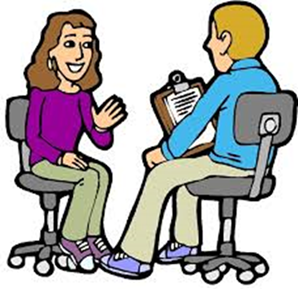 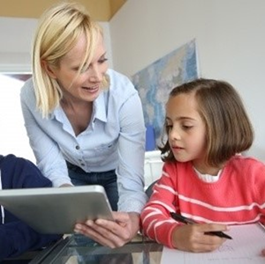 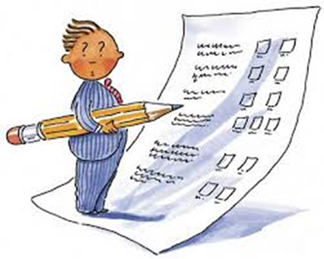 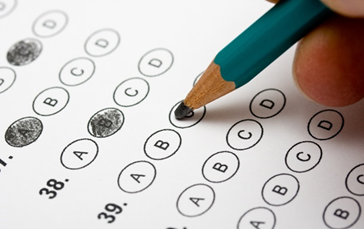 Informeel informatie 
verzamelen over het 
leerproces (assessment 
for learning), bijv. vragen 
in de klas
Formeel informatie verzamelen over het leerproces (assessment of learning, datagebruik of OGW), bijv. proefwerken en so’s
Van der Kleij, Vermeulen, Schildkamp, Eggen (2015)
Van der Kleij, Vermeulen, Eggen, Veldkamp, (2017)
[Speaker Notes: Belangrijk is om hier studenten mee te geven dat de definitie van toetsen = informatie verzamelen veel breder is dan we vaak horen/beseffen.
Je kan dus informeel informatie verzamelen, door bijvoorbeeld vragen te stellen tijdens je les. Je kan ook formeel informatie verzamelen, door bijvoorbeeld een proefwerk af te nemen. Het gebruik van informeel toetsen noemen we assessment for learning. Het gebruik van formeel informatie verzamelen ook wel opbrengstgericht werken of datagebruik. 
De genoemde publicatie uit 2015 is een Engelse wetenschappelijke publicatie, de publicatie van 2017 is een meer toegepaste Nederlandse variant.]
Informeel: assessment for learning
Proces van verzamelen van informatie om op basis hiervan te beslissen waar de leerling is in zijn/haar leren, waar de leerling naartoe moet en hoe de leerling hier kan komen (ARG, 2002).
Dagelijkse lespraktijk: zoeken naar informatie afkomstig van gesprekken, demonstraties, presentaties en observaties, hierop reflecteren en reageren zodat er continu geleerd wordt (Klenowski, 2009).
Data: verzamelde informatie over het leren van leerlingen, zoals observaties, gesprekken met leerlingen, huiswerk, presentaties etc.
[Speaker Notes: Informeel toetsen is een onderdeel van je dagelijkse lespraktijk. Tijdens je les ben je continu op zoek naar informatie over het leerproces van je leerlingen. Dit doe je door de leerlingen te observeren, door vragen te stellen, door discussies aan te gaan enz. 
Welke informele toetsen gebruik jij? En wat doe je er mee t.b.v. het leerproces van de leerlingen?
Om studenten meer inzicht in de informele mogelijkheden te geven, is de publicatie ‘19 werkvormen: hoe weet ik waar mijn leerlingen staan’ (SLO, 2018) een inspirerend document met werkvormen aan het begin, tijdens en einde van de les om zicht op leren te krijgen. https://slo.nl/publish/pages/11974/fe_hoe_weet_ik_waar_zij_staan.pdf]
Formeel: opbrengstgericht werken
Gebruik maken van data, zoals toetsen, om het onderwijs te verbeteren (zie Schildkamp & Kuiper, 2010):
Systematisch verzamelen en analyseren;
van aanwezige data binnen de school;
en de informatie gebruiken;
om het onderwijs te verbeteren.
Data: gegevens die systematisch verzameld en georganiseerd zijn en betrekking hebben op het onderwijs (Lai en Schildkamp, 2013).
Bijv. toetsresultaten, leerlinggegevens, vragenlijsten.
[Speaker Notes: Bij opbrengstgericht werken gaat het om het gebruiken van formele toetsen, zoals proefwerken en so’s. Ook deze toetsen geven je veel informatie over het leerproces van leerlingen, maar deze worden minder vaak afgenomen dan informele toetsen tijdens de les. Uiteindelijk gaat het om het vinden van een balans tussen deze formele en informele toetsen, waarbij interpretatie en gebruik ervan om het onderwijs te verbeteren essentieel is.]
Manieren van informatie verzamelen
Op post-it’s:

Schrijf zoveel mogelijk ‘manieren van informatie verzamelen (vormen van toetsen)’ op. Eén per post-it.
Plak deze ergens op het continuüm van informeel naar formeel.
Informeel
Formeel
[Speaker Notes: Instructie:
Neem post-it's mee.
Neem iets mee waar studenten de post-its op kunnen plakken of zet deze lijn op het digibord/whiteboard. 
Eventueel: neem enkele voorbeelden mee op post-its, zoals vragen stellen, proefwerk, mondeling etc. die studenten ook een plek geven op de lijn.
Bespreek met studenten de opbrengsten. Ga na waar de meeste post-its worden geplakt, wat de diversiteit is, wat studenten zelf ervaren als waar ze het meeste mee te maken krijgen of in hun eigen lessen doen (tijdens stages).

Toelichting:
Het gaat hier over het verzamelen van informatie over het leren van studenten.
Vaak is er de discussie over het verschil tussen formatief evalueren en goed lesgeven. Accenten bij de eerste: cyclisch proces, doelgerichte benadering en handelen op basis van verzamelde informatie.]
Onderzoek Kippers et al. (2018)Toetsvormen in VO
[Speaker Notes: Aan de Universiteit Twente is kleinschalig onderzocht van welke formele en informele toetsvormen docenten in het VO zoal gebruik maken. In dit figuur zien jullie de resultaten van 12 docenten. Al deze docenten maken gebruik van de pen-en-papier toetsen, zoals proefwerken. Ook stelt iedere docenten uiteraard vragen in de klas. Er wordt minder gebruik gemaakt van portfolio’s, vragenlijsten, praktische opdrachten en digitale toetsen. 
Verwerkingsopdracht: vergelijk de uitkomsten met de toetsvormen op de post-it's. Wat valt op? Hoe verhouden het/een aantal digitale toetsen uit dit onderzoek zich tot de ervaringen van de studenten? Wat verstaan we onder digitale toetsen? Ook vragen via Kahoot bijv.?]
Inzoomen op proces formatief evalueren
Bij formatief evalueren gaat het dus om het gebruiken van de informatie uit de formele en informele toetsactiviteiten om passende beslissingen te nemen. 
Hierbij onderscheiden we een aantal belangrijke actoren en belangrijke stappen.
Modellen voor formatief evalueren
Er zijn veel modellen voor formatief toetsen (zie Gulikers & Baartman, 2017).
Wij bespreken er hier twee:
Model 3 fasen en 5 strategieën van Balck & Wiliam (2009) (Wiliam 2011);
Formatieve toetscyclus, met 5 fasen (Gulikers & Baartman, 2017).
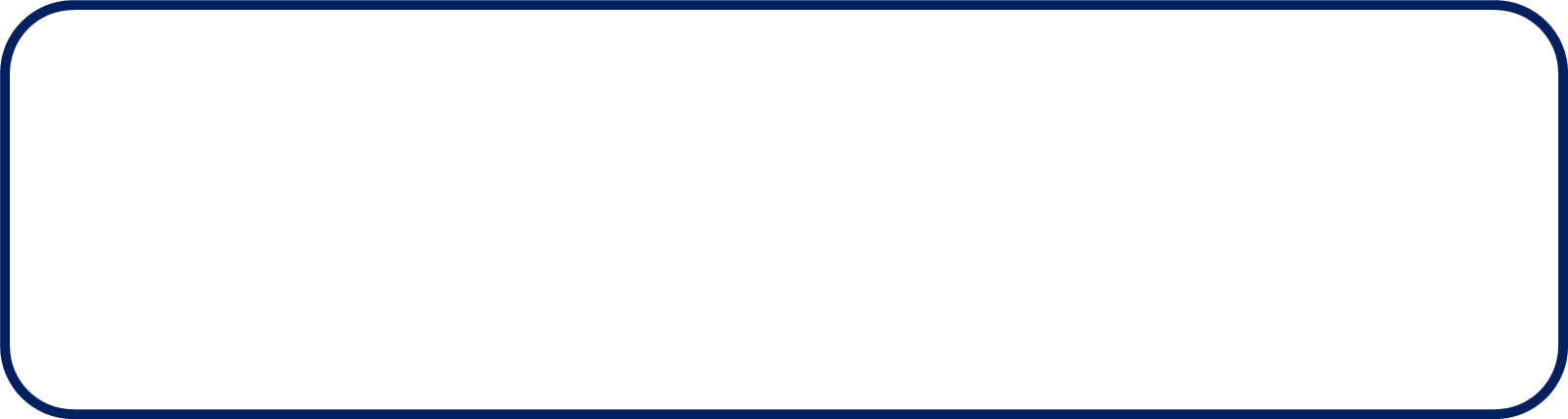 Op basis van Black & Wiliam (2008) en Wiliam (2011)
[Speaker Notes: Bij formatief evalueren spelen de docent, de medeleerling/medestudent en de leerling/student zelf een belangrijke rol. 
De eerste belangrijke vraag is: waar werkt de leerling naartoe? Hierbij gaat het om wat we feed up noemen: de leerdoelen en succescriteria. Beide zijn essentieel. Een leerdoel kan bijvoorbeeld zijn 'het schrijven van een introductie voor een essay'. Echter, zonder succescriteria m.b.t. afstemming doel, publiek, woordenschat, structuur, is dit te globaal. 
Als de leerdoelen en succescriteria duidelijk zijn, kun je informatie verzamelen m.b.t. waar de leerling staat ten opzichte van deze leerdoelen en succescriteria. Dit doe je door middel van formeel en informeel toetsen. Deze fase noemen Black en Wiliam feedback. 
De volgende fase, die Black en Wiliam feed forward noemen maar bekende onderzoekers zoals John Hattie en Helen Timperely feedback noemen (om het verwarrend te maken), gaat om het daadwerkelijk gebruiken van de verzamelde informatie om het leerproces te verbeteren. Docenten kunnen leerlingen een terugkoppeling geven over hun leren en tips geven m.b.t. hoe nu verder. 
Echter leerlingen en medeleerlingen kunnen hier ook een rol in spelen, d.m.v. het gebruik van peer- en self-assessment.]
Essentie van formatief evalueren
Op basis van Black & Wiliam (2009)
[Speaker Notes: Bij formatief evalueren kunnen docenten en studenten dus gebruik maken van vijf strategieën. Dit zijn leerdoelen en succescriteria, vragen stellen en klassikale discussie, feedback, self-assessment en peer-assessment. Hierbij draait het om de rol van de docent, medeleerling en leerling, waarbij zij allen inzicht proberen te krijgen in waar de leerling naartoe werkt, waar de leerling nu staat, en hoe de leerling daar komt.]
De Formatieve Toetscyclus (Gulikers & Baartman, 2017)
Doelen en succescriteria
Concrete vervolgstappen voor student EN docent
Doelgericht reacties ontlokken, formeel en informeel
Alle 5 in samenhang maakt FT
Huidige prestatie koppelen aan doelen
Expliciet analyseren van studentreacties
[Speaker Notes: Naast het model van Wiliam is er ook de formatieve toetscyclus van Gulikers & Baartman (2017), waarin vijf fasen worden onderscheiden, hoewel niet van elkaar te scheiden want alle vijf de fasen in samenhang omvatten de formatieve toetscyclus.
Fase 1 Verwachtingen verhelderen komt overeen met strategie 1 van Wiliam (feed up). 
Fase 2 en 3 worden van elkaar onderscheiden: verzamelen én analyseren/interpreteren, bij Wiliam Strategie 2 (feedback)
Fase 4 en 5 worden ook van elkaar onderscheiden: communiceren over resultaten (terugkijken) en vervolgacties ondernemen (vooruitkijken), bij Wiliam strategie 3 (feed forward).

Als verwerkingsopdracht vergelijken studenten (volgende slide) de twee modellen met elkaar: overeenkomsten, verschillen, meerwaarde.]
Opdracht
Maak groepen van 3 of 4 personen.
Vergelijk de twee modellen met elkaar:
Wat zijn de overeenkomsten?
Wat zijn de verschillen? Wat zijn focuspunten van het ene dan wel het andere model?
Wat zijn nu, kijkend vanuit deze beide modellen, voor jou als docent de kernelementen van formatief evalueren?
[Speaker Notes: Overeenkomsten: wat zouden studenten zoal moeten/kunnen ontdekken:
Beide modellen kennen de fasen feed up (strategie 1 Wiliam, fase 1 Gulikers en Baartman), feedback (strategie 2 Wiliam, fase 2 en 3 Gulikers en Baartman), feed forward (strategie 3 Wiliam, fase 4 en 5 Gulikers en Baartman)
Beide modellen: startpunt - leerdoelen en succescriteria (zie vorige slide);
Beide modellen hebben feedback als belangrijk onderdeel;
Beide modellen gebruiken formele en informele methodieken om data te verzamelen.

Verschillen:
Wiliam beschrijft losse strategieën, waarbij de verhouding tot elkaar niet zichtbaar is weergegeven, FE-cyclus - cyclisch proces;
Wiliam geeft concretere strategieën (hoe iets te doen) dan de FE-cyclus (zegt meer wat je zou moeten doen);
Wiliam heeft veel aandacht voor (mede)student; FE focust op rol/handelen van docent (echter, docenten die de student meer actief kunnen inzetten krijgen een effectievere FE);
Wiliam gericht op FE om zelfregulatie te stimuleren, FT-cyclus is hier neutraler (FE kan ook als doel hebben om kennisontwikkeling richting summatieve toets te stimuleren);
Fase 3 (analyse) en fase 5 (concrete vervolg acties ondernemen door student en/of docent) van de FE-cyclus komen niet echt terug in Wiliam.]
Ter afsluiting deel 1: Kaartspel FE-cyclus
Doel: reflectie op eigen FE-praktijk + inspiratie opdoen
Maak groepen van 3-5 personen.
Kies om de beurt een kaart. Er zijn 3 soorten kaarten:
Hoe doe ik dat?
Hoe doen wij dat?
Wat vinden wij van het voorbeeld/idee van anderen?
Lees de kaart om de beurt voor. Voer de opdracht uit als groep.
[Speaker Notes: Ter afronding van deel 1 hebben we twee mogelijkheden opgenomen: het spelen van het kaartspel (huidige slide) en het formuleren van succescriteria bij de leerdoelen van het college en het invullen van een exit card (feedback in de vorm van self-assessment) n.a.v. de leerdoelen (volgende 2 slides). Hier is keuze mogelijk. 

Toelichting kaartspel
Dit kaartspel bevat ongeveer 40 kaarten. Ter voorbereiding:
Bepaal of studenten alle kaarten krijgen, of dat je er een aantal selecteert (bepaalde categorie/soort of aantal per categorie/soort)
Leg het doel uit van het spel + benadruk dat de valkuil is om bij 1 of 2 kaarten een half uur stil te staan, terwijl juist de kracht zit in het bespreken van een heel aantal kaarten binnen de groep. Dus zet aan tot 'actie in de taxi’. 

Kaartspellen
De VO-variant In gesprek over de FE-cyclus is te downloaden op https://slo.nl/thema/meer/formatief-evalueren/schoolleider-vo/slag/
De HO-variant is te downloaden op https://lerenvantoetsen.nl/wp-content/uploads/2018/05/Kaartspel-formatieve-toetscyclus-materialen.pdf en de uitleg op https://lerenvantoetsen.nl/wp-content/uploads/2018/05/Kaartspel-formatieve-toetscyclus-werkvorm.pdf]
Ter voorbereiding op deel 2: exit card
Leerdoelen en succescriteria helder? Dan informatie verzamelen over waar de leerling staat ten opzichte hiervan. Wat hebben we geleerd?
Kijk naar beide leerdoelen van dit college en denk aan succescriteria. Schrijf op een exit card:
Waar sta je ten opzichte van leerdoel 1: inzicht in doelen van toetsen en doe dit op een schaal van 1 (niet behaald) tot 5 (volledig behaald);
Waar sta je ten opzichte van leerdoel 2: inzicht in formatief evalueren op een schaal van 1 (niet behaald) tot 5 (volledig behaald);
Geef een top (wat vind je goed), een tip (wat kan beter) en welke vraag heb je (nog)?
[Speaker Notes: Toelichting:
Als de leerdoelen en succescriteria helder zijn, is het tijd om informatie te verzamelen over waar de leerlingen staan ten opzichte van deze leerdoelen na dit/deze college(s). Dit kan door formeel en informeel informatie te verzamelen (toetsen). 
Een manier om deze informatie te verzamelen is door de inzet van exit cards. Hierbij laat je iedere leerling zichzelf scoren op de gestelde leerdoelen en succescriteria. Wij gaan dit nu doen voor dit college. 
Onze leerdoelen waren: (1) De student heeft inzicht in de doelen van toetsen: summatief toetsen en formatief evalueren. (2) De student heeft inzicht in de begrippen rondom formatief evalueren, zoals het cyclisch proces en de rollen daarbij (docent, leerling, medeleerling). 
Deel de exitcards (bijvoorbeeld grote post-it's) uit en laat studenten zichzelf scoren op een schaal van 1-5. Laat ze ook allemaal een top, tip en vraag opschrijven: wat vond je goed, wat kan beter en welke vraag of vragen heb je nog? 
Geef aan dat je als docent hier het volgend college op terug komt.]
Bedankt voor jullie aandacht!
Deel 2 Formatief evalueren in de klas
[Speaker Notes: In deel 1 stonden theorie, theoretische modellen en de verwerking ervan centraal. In dit deel zullen we ons specifiek richten op de toepassing van formatief evalueren in de lespraktijk met ook veel aandacht voor ervaringen van studenten.]
Exit cards vorige college
[Speaker Notes: Bekijk de exit cards van het vorige college en kom terug op de tops, tips en vragen. Deze vragen kunnen aanleiding zijn tot herhaling, verdieping, verbreding.]
Leerdoelen deel 2
De deelnemers hebben na afloop:
gereflecteerd op hun eigen toepassing van formatief evalueren in de praktijk;
inzicht in concrete voorbeelden voor formatief evalueren in de praktijk;
inzicht in het formatieve proces en de rol van docent en student hierin;
voldoende theoretisch en praktisch inzicht in formatief evalueren om op formatieve praktijken te reflecteren en suggesties voor verbetering te doen a.d.h.v. de FE-modellen;
concrete handvatten voor het vormgeven van eigen lessen(series) waarin formatief evalueren wordt toegepast.
[Speaker Notes: Aanpak deel 2
In dit deel bekijken studenten hun eigen FE-praktijken vanuit: 
de 5 strategieën van Wiliam (via de vragenlijst van Christel Wolterink, Universiteit Twente);
de 5 fasen van de formatieve toetscyclus van Gulikers en Baartman (2017).
Vervolgens wordt afgesloten met een verwerkingsopdracht, waarbij studenten kritisch reflecteren op de voorbeelden van FE op formatiefevalueren.slo.nl (voor vmbo en voor havo/vwo), in Toetsrevolutie voor voortgezet onderwijs (Sluijsmans & Kneyber, 2016) of voor hoger onderwijs (Slijsmans & Kneyber, 2018)

Verwerkingsopdracht
Een mogelijkheid is om studenten bij een van de vijf genoemde leerdoelen succescriteria te formuleren in duo's.]
Formatief evalueren: gemeenschappelijke taal
Speel het spel in groepjes van 4-5 personen
Bepaal in 10 minuten welke vijf kaartjes voor jullie de inhoud en het waartoe van formatief evalueren het beste weergeven.
Plenair: 
Bespreek kort de opbrengsten, de overeenkomsten en verschillen.
Bekijk de animatie Wat is formatief evalueren?
Kom op basis daarvan tot een gezamenlijke uitwerking van het waarom en wat van formatief evalueren.
[Speaker Notes: Het kaartspel is ontwikkeld op basis van uitspraken gedaan op scholen, tijdens conferenties en in publicaties. 
Het doel van het spel is om een gezamenlijke taal te creëren: waar hebben we het over als het om formatief evalueren gaat?
Het spel duurt totaal met bespreken van de opbrengsten en gezamenlijk komen tot een uitwerking van formatief evalueren ongeveer 20-30 minuten.
Download het spel op: https://slo.nl/publish/pages/4873/kaartjes-wat-is-en-hoort-bij-formatief-evalueren_1_1.pdf
Bekijk de animatie op: https://slo.nl/thema/meer/formatief-evalueren/video/animatie-formatief/

Aanpak: 
Maak groepjes van 4-5 personen
Laat studenten 10 minuten gezamenlijk tot vijf kaartjes komen die samen de lading van formatief evalueren het beste weergeven.
Bespreek klassikaal: welke kaartjes zijn gekozen en met name waarom. Dit zorgt voor een discussie over de essentie én het waartoe van formatief evalueren. Let op: het gaat er niet om welke kaartjes 'goed' of 'fout' zijn maar om het gesprek erover.
Kom tot een gezamenlijke uitwerking van formatief evalueren en stel die gedurende de collega's voortdurend met elkaar bij. Gebruik daarbij de animatie Wat is formatief evalueren. Licht ook toe dat het inzetten van de animatie het leren verlengt en een feedbackmiddel is om op eigen kennis en inzichten te reflecteren.]
Formatief evalueren in de eigen lespraktijk
Vul de vragenlijst in (15-20) minuten.
In groepen van 3 tot 4 personen: vergelijk en bespreek de antwoorden.
Maak per groep een analyse van:
Sterke punten
Verbeterpunten
[Speaker Notes: Je kunt hier voor twee vragenlijsten kiezen:
De vragenlijst van de UT gebaseerd op de vijf strategieën van Wiliam 
 de FE-scan van WUR/HU/SLO gebaseerd op de FE-cyclus van Gulikers en Baartman

Vragenlijst UT
De vragenlijst is vanuit Iers onderzoek vertaald naar Nederlandse context en heeft als doel (aankomende) docenten te laten reflecteren op eigen handelen m.b.t. formatief evalueren. Er is ook een vragenlijst beschikbaar die door leerlingen kan worden ingevuld.
De vragenlijst invullen kan als huiswerk opgegeven worden of tijdens het college worden gedaan. 
Als de vragenlijst ingevuld is, is het de bedoeling om de studenten in groepen hun antwoorden te laten vergelijken. 
Download de vragenlijst hier en print deze voor de studenten: https://www.utwente.nl/nl/bms/elan/datateams/Publicaties%20en%20presentaties/Docent%20audit%20instrument%20Formatief%20Toetsen%20website.pdf. 

FE-scan HU/WUR/SLO
De scan achterhaalt wat studenten zelf al doen in hun lessen. Het geeft inzicht en overzicht aan de hand van de FE-cyclus van Gulikers en Baartman (2017). Per fase zijn vragen geformuleerd over kennis en vaardigheden van de leraar en schaalt een student zichzelf in. 
De FE-scan invullen kan als huiswerk opgegeven worden of tijdens het college worden gedaan. 
Als de FE-scan ingevuld is, is het de bedoeling om de studenten in groepen hun antwoorden te laten vergelijken. 
Eventueel kan tijdens een stageopdracht ook de leerlingscan worden uitgezet. 
De scan is hier te downloaden:
FE-scan: https://slo.nl/publish/pages/6839/zelfscan_docentactiviteiten_fe.pdf
Leerlingscan: https://slo.nl/publish/pages/12847/leerlingenscan_fe-praktijk.pdf]
Toepassing formatief evalueren (UT-vragenlijst)
Ik maak minimaal de helft van de lessen gebruik van:
Datagebruik (formeel): waar of niet waar?
Leerdoelen en succescriteria: waar of niet waar?
Informatie verzamelen (informeel): waar of niet waar?
Feedback: waar of niet waar?
Peer- en self-assessment voor het creëren van eigenaarschap over leren: waar of niet waar?
[Speaker Notes: Bij gebruik van de UT-vragenlijst
Bespreek klassikaal de resultaten van de vragenlijst aan de hand van bovenstaande uitspraken. 
De resultaten zijn formatief in te zetten tijdens de colleges, afhankelijk van de hoeveelheid tijd die je hebt: bijv. starten met wat het minst (bewust) wordt toegepast en in die volgorde de strategieën doorlopen en/of studenten laten kiezen welke strategie zij het eerst willen behandelen (=formatieve invulling). 
Let op: datagebruik en informatie verzamelen zijn in de vragenlijst twee aparte schalen. In dit college vanaf nu verder samennemen.]
Resultaten onderzoek gebruik formatief evalueren
Toepassing in de lessen
	(bijna) nooit	soms	regelmatig	zeer vaak	(bijna) altijd	< 10%	25%	50%	75%	> 90%
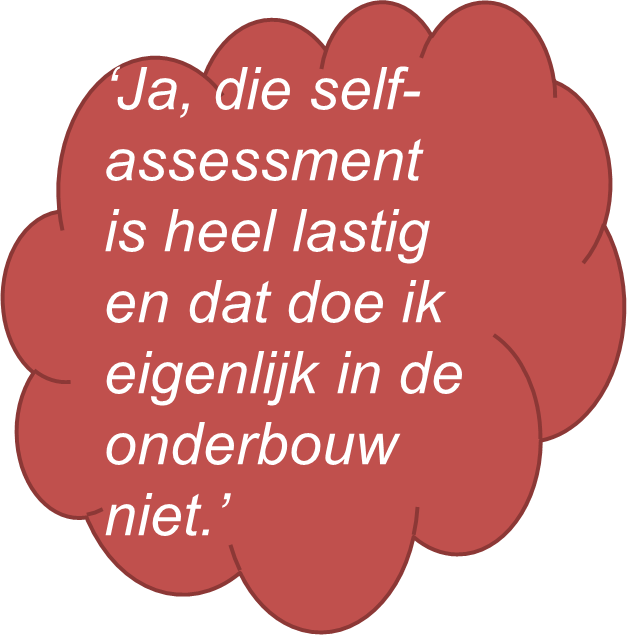 Wolterinck, Kippers, Schildkamp & Poortman, 2016
[Speaker Notes: Bij gebruik UT-vragenlijst
Toelichting resultaten
De vragenlijst is ook in Nederland afgenomen bij VO-docenten en bij leerlingen VO. In dit figuur rapporteren we de resultaten van dat onderzoek. Hier is weergegeven in hoeveel procent van de lessen de verschillende strategieën worden toegepast. 
Overall: er is bij elke strategie sprake van minder dan 60% lessen waarin de betreffende strategie voorkomt. 
Zoals je kunt zien scoren de docenten het hoogst op de strategie Delen van leerdoelen en succescriteria en deze verhelderen en begrijpelijk maken voor leerlingen. De strategie peer en self assessment wordt het minst toegepast in de huidige lespraktijk. Net als de docenten geven de leerlingen aan dat de strategie peer en self assessment het minst wordt gebruikt in de lessen. 
Het is interessant om na te gaan wat studenten/docenten verstaan onder het verhelderen van leerdoelen en succescriteria (lesdoelen op het bord bijv.). 
Opvallend is dat voor alle strategieën de leerlingen een lagere frequentie aangeven voor gebruik in de lessen dan de docenten.]
Toepassing formatief evalueren (FE-scan)
Ik doe minimaal de helft van de lessen het volgende (waar/niet waar):
Ik bespreek en verhelder met leerlingen de leerdoelen en succescriteria.
Ik verzamel informatie zowel op formele als informele wijze.
Ik identificeer sterke en zwakke punten vooral op klasniveau.
Ik identificeer vooral zwakke punten van de klas of individuele leerlingen.
Ik geef leerlingen feedback tijdens het uitvoeren van de taak.
Ik laat leerlingen hun taak verbeteren na het ontvangen van feedback.
Ik wijk af van lesplannen/lesmethoden als ik merk dat leerdoelen al wel of nog niet behaald zijn.
Ik laat leerlingen zelf leerdoelen en/of succescriteria formuleren, eigen of elkaars werk vergelijken met criteria en feedback geven.
[Speaker Notes: Bij gebruik van de FE-scan
Bespreek klassikaal de resultaten van de FE-scan aan de hand van bovenstaande uitspraken. 
Neem rode en groene kaarten mee en laat bij elke stelling de betreffende kaart omhoog steken (rood: niet waar; groen waar).
De resultaten zijn formatief in te zetten tijdens de colleges, afhankelijk van de hoeveelheid tijd die je hebt: bijv. starten met wat het minst (bewust) wordt toegepast en in die volgorde de strategieën doorlopen en/of studenten laten kiezen welke strategie zij het eerst willen behandelen (=formatieve invulling).]
Concrete FE-praktijken a.d.h.v. de FE-cyclus
In het vervolg bespreken we de fasen van de FE-cyclus.
Elke fase/strategie begint met een stukje theorie, daarna volgt een voorbeeld en tenslotte is er aandacht voor eigen praktijken.
[Speaker Notes: Reken per te behandelen strategie ongeveer 20-25 minuten, wat kan uitlopen tot 30-35 minuten.]
(1) Verhelderen van leerdoelen en succescriteria
“Starting with the end in mind” (Covey, 1989).
Leerdoelen: wat we willen dat leerlingen leren:
Op lange termijn: niet teveel context – doorlopende leerlijn
Op kortere termijn: leerdoelen van een lessenserie
Succescriteria: standaarden op basis waarvan je kunt vaststellen of leerlingen het leerdoel hebben behaald.
Beschrijven concreet en waarneembaar gedrag
Gebruik voorbeelden (exemplars) die verschillen in kwaliteit
Voorbeelden maken zichtbaar wat abstracte taal niet kan (Sadler, 2010)

BEKIJK ANIMATIE
[Speaker Notes: Aanpak
Licht leerdoelen en succescriteria kort toe.
Laat de animatie Verhelderen van leerdoelen en succescriteria zien. Bevraag na een korte introductie van bovenstaande wat de belangrijkste vraag van studenten is. Laat ze vervolgens de animatie bekijken en met elkaar 5 minuten in gesprek gaan in hoeverre hun vraag aan bod is gekomen.https://slo.nl/thema/meer/formatief-evalueren/video/animatie-formatief-evalueren-fase-1/ 
Laat een gedeelte (0.00 – 2.00 min.) van het filmpje van John Hattie over leerdoelen en succescriteria aan studenten zien. Het is een interview met John Hattie over leerdoelen en succescriteria, waarin hij het verschil tussen leeractiviteiten en leerdoelen laat zien. Zie: https://www.youtube.com/watch?v=dvzeou_u2hM
Bespreek met studenten: Waarom zijn succescriteria zo belangrijk? 

Toelichting
Leerdoelen: Bij het verhelderen van verwachtingen gaat het om de leerdoelen en succescriteria. Hierbij begin je bij wat je wil dat leerlingen leren. Veelal zonder context, want transfer is belangrijk. Je wilt bijvoorbeeld dat leerlingen zowel bij wiskunde als bij economie percentages kunnen uitleggen. Zoals in het vorige deel besproken zijn leerdoelen vaak nog niet concreet genoeg. Het is belangrijk om hier succescriteria aan te koppelen.
Succescriteria: De criteria die we gebruiken om te beoordelen of leeractiviteiten waar leerlingen aan deelnamen succesvol zijn. Succescriteria specificeren het leerdoel en werken deze uit in observeerbaar gedrag en definiëren de context(en).]
Technieken voor leerdoelen en succescriteria
In groepen van 3 tot 4 studenten.
Bedenk hoe je in je lessen meer aandacht kunt besteden aan leerdoelen en succescriteria.
[Speaker Notes: Aanpak
Zet de studenten in groepen.
Laat ze nadenken over hoe ze tijdens hun lessen aandacht kunnen besteden aan leerdoelen en succescriteria en hoe ze leerlingen hierbij kunnen betrekken. 
Na maximaal tien minuten (kijk zelf hoeveel tijd je hebt): vraag de groepen om inspirerende voorbeelden en om deze toe te lichten.]
Technieken voor leerdoelen en succescriteria: een voorbeeld (a)
Een voorbeeld: spreekvaardigheid bij Engels.
Laat leerlingen een gedeelte van de volgende twee filmpjes bekijken:
Persconferentie Louis van Gaal;
Lezing Frans Timmermans.
Laat de leerlingen in groepjes bespreken welk filmpje ze beter vinden als het gaat om spreekvaardigheden Engels en waarom. Op basis hiervan kunnen leerlingen vervolgens zelf de succescriteria omschrijven.
[Speaker Notes: Toelichting
Eigen voorbeelden zonder uitwerking in de klas
In het voorbeeld gaat het om spreekvaardigheid Engels. Leerlingen bekijken een gedeelte van de bovenste twee filmpjes. Het bovenste filmpje is van Louis van Gaal tijdens een persconferentie (laat van 0.00 – 0.45 seconden zien) en het tweede filmpje is van Frans Timmermans tijdens een lezing (0.00 – 1.00 min.) (Let op, zet ze klaar zodat je advertenties kunt overslaan.)
Vraag vervolgens: Wat viel jullie op? Wie heeft een betere spreekvaardigheid en waarom? Zo kom je met de studenten tot de succescriteria van een leerdoel rondom spreekvaardigheid Engels. 
Leg ook uit dat studenten dit als docent ook met leerlingen kunnen aanpakken op deze manier, of met voorbeelden van een minder en een goed verslag rondom scheikunde of juist verschillende goede voorbeelden die elk op een eigen aspect uitblinken (bijv. vakbegrippen gebruiken, precisie in formuleringen, opbouw van verslag etc.).]
Technieken voor leerdoelen en succescriteria: verschillende voorbeelden (b)
Bekijk de twee voorbeelden in duo’s
Voorbeeld 1. Een overtuigende boekenpitch bij Nederlands
Voorbeeld 2. Examenvragen rond vulkanisme beantwoorden bij Aardrijkskunde
Ga met elkaar na: 
Wat zijn de overeenkomsten en verschillen?
Waarom zou je niet altijd willen beginnen met leerdoelen en succescriteria?
[Speaker Notes: Toelichting
Laat studenten de twee voorbeelden met elkaar vergelijken. Wat zijn de verschillen, wat zijn de overeenkomsten?
Waarom zou je niet altijd beginnen met leerdoelen en succescriteria verhelderen?
Wat zou een nog weer andere variant zijn waarbij met meerdere voorbeelden wordt gewerkt?]
(2-3) Informatie verzamelen en analyseren
Het feit dat je er les over hebt gegeven (aanbod), wil nog niet zeggen dat de leerling het geleerd heeft (beheersing).
Informatie verzamelen t.o.v. de leerdoelen: wat weet/kan een leerling?
Verschillende vormen van informatie verzamelen, zowel informeel als formeel: discussies in de klas, vragen stellen, schriftelijke en mondelinge vormen, observaties, huiswerk etc.
Analyseren:
Sterke en zwakke punten
Van klas, groepjes, individueel
Door docent, leerling, medeleerlingen
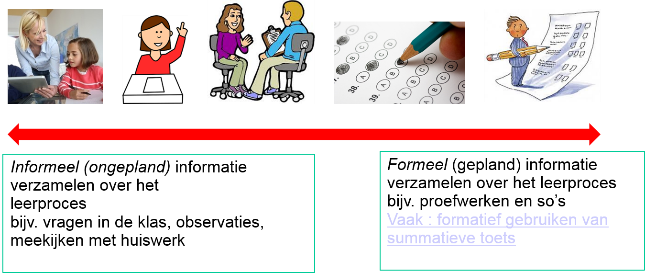 [Speaker Notes: Toelichting
Deze gaat over het verzamelen van informatie over waar de leerlingen staan ten opzichte van de leerdoelen en succescriteria. Deze informatie kan verzameld worden d.m.v. formeel en informeel toetsen. 
In deel 1 van deze collegereeks hebben we de wijze van informatie verzamelen besproken, van informeel naar formeel. Benadruk ook hier dat het om de brede definitie van ‘toetsen’ gaat: het verzamelen, analyseren en interpreteren van informatie over het leren, zodat je passende vervolgstappen kunt nemen als leraar en leerling.]
Informatie verzamelen: rijke vragen stellen
Rijke vragen stellen:
Van tevoren vragen bedenken:
Inhoud: onderliggende misconcepties
Vorm: open/gesloten
Aantal: hoeveel nodig om de benodigde informatie op te halen (less is more)
Geef leerlingen tijd om na te denken.
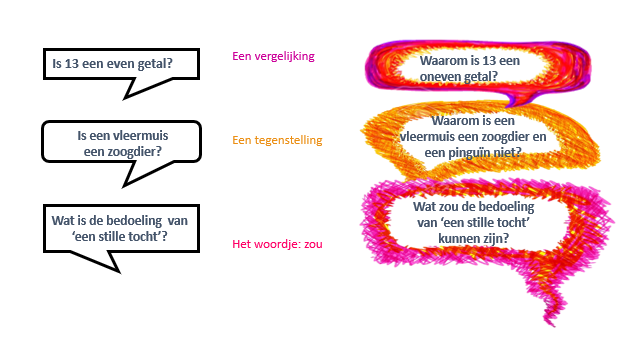 [Speaker Notes: Toelichting
Afkomstig van VSO Mariëndael]
Informatie analyseren
Bekijk twee of drie voorbeelden in duo’s
Voorbeeld 1. Rekenen met vlakke figuren bij wiskunde
Voorbeeld 2. Gebeurtenissen chronologisch ordenen bij geschiedenis
Voorbeeld 3. Aan de slag met gassen en deeltjes bij natuurkunde 

Ga met elkaar na: 
In hoeverre past de wijze van informatie verzamelen bij het leerdoel?
In hoeverre worden leerlingen actief betrokken bij het verzamelen en analyseren van informatie?
[Speaker Notes: Toelichting
Laat studenten de twee of drie voorbeelden met elkaar vergelijken. Wat zijn de verschillen, wat zijn de overeenkomsten?
In hoeverre passen de gekozen werkvormen, technieken, activiteiten bij het leerdoel? Wat zou een alternatief kunnen zijn?
In hoeverre spelen leerlingen een rol en zijn ze actief bij de analyse betrokken?]
Technieken voor informatie verzamelen over leren: een voorbeeld
In groepen van 3 tot 4 studenten.
Bedenk hoe je in de les met formele en informele toetsactiviteiten informatie kunt verzamelen over het leren van alle leerlingen, passend bij de leerdoelen.

Een voorbeeld:
Lollypop sticks Dylan Wiliam
Nog meer voorbeelden van werkvormen: 19 werkvormen
Digitale tools om kennis te toetsen: lijst n.a.v. onderzoek Fontys
[Speaker Notes: Toelichting
Zet de studenten in groepen en laat ze nadenken over hoe ze tijdens de les aandacht kunnen besteden aan informatie verzamelen.
Na maximaal tien minuten (kijk zelf hoeveel tijd je hebt): vraag de groepen om inspirerende voorbeelden. 
Laat vervolgens het voorbeeld van lollypop sticks tot aan 3.25 min. zien. Het betreft een video van Dylan Wiliam die de lollypop sticks uitlegt. 
Verwijs naar het eerste deel van het college waarbij je ook de random name generator hebt gebruikt.
Let op: ook hier hoef je niet het hele filmpje te laten zien, zet het stop als de boodschap helder is.]
(4) Communiceren over resultaten naar en met leerlingen
Het geven van doelgerichte feedback over de voortgang van het leren.
Geef feedback op leerdoelen en succescriteria
Feedback moet kunnen landen: 
Is er een vervolgactiviteit?
Belang van de feedback dialoog
Feedback op vier niveaus:
Leerlingniveau
Productniveau
Procesniveau
Zelfregulatieniveau


Voor meer informatie over feedback: Hattie & Timperley, 2007.Animatie: The power of feedback.
[Speaker Notes: Toelichting
Niveaus van feedback: Hatty en Timperley (2007) vinden dat feedback op proces en zelfregulatie dus op aanpak de meest effectieve feedback is.
Feedback moet landen: is er een plek/opdracht/context waar de leerling wat met de feedback kan. Je moet dus niet alleen kijken naar: hoe geef ik de feedback maar ook hoe je je onderwijs vormgeeft en hoe feedback kan benut worden in een volgende activiteit. Denk aan een taakserie. Nadenken over: hoe geven we een serie van taken zo vorm dat feedback daadwerkelijk kan landen. 
Pre-activiteit aan de hand van voorbeelden om tot lijst criteria/rubric te komen, waardoor je bij de drafts een hulpmiddel hebt
Wat heeft een leerling met de feedback gedaan: versie + kleine reflectie met concrete voorbeelden. Zie voorbeeld vakoverstijgend.
 
Dus: alles draait om het onderwijsontwerp. Geef feedback een plek in je programma. 
En: breng hiaten in de kaart voor later/het nieuwe schooljaar. Het helpt om volgend jaar na te denken over hoe je volgend jaar je onderwijsprogramma in elkaar wilt zetten.]
(4) Communiceren over resultaten en passende vervolgacties (vervolg)
Feedback moet:
Gericht op leerdoelen en succescriteria.
Behapbaar zijn: less is more. 
Stimuleren tot nadenken (over aanpak, prestaties en leren);
Informatie bevatten over de huidige én de gewenste situatie;
Informatie bevatten over hoe naar de gewenste situatie te komen;
Niet de oplossing geven maar leerlingen de tijd en kans geven zelf het wat/hoe van de oplossing te bedenken;
Altijd tot een vervolgactie leiden z.s.m. na de feedback.

Voor meer informatie over feedback: Hattie & Timperley, 2007.
Animatie: The power of feedback.
[Speaker Notes: Toelichting
Feedback moet aan een aantal criteria voldoen. Deze kun je uitbreiden, verdiepen. 
Eventueel kun je hier dieper ingaan op het artikel van Hattie & Timperley, over feedback op zelf, taak, proces en zelfregulatie, waarbij de eerste andere doelen dient (motivatie, relatie) dan de andere feedback.]
(5) Vervolgacties
Het geven van een concrete tip is nog geen vervolgactie
“Probeer de volgende keer je mening wat beter te onderbouwen.” 

Zonder vervolgactie is het doorlopen van de FE-cyclus ‘nutteloos’: geen ontwikkeling
Met elkaar in gesprek over wat gepaste vervolgacties zijn

Vervolgactie door leerling en/of leraar:
Welke concrete actie kan de leerling ondernemen en hoe kan hij dat aanpakken? 
Welke instructie/werkvorm/opdracht kan de leraar inzetten?
[Speaker Notes: De FE cyclus maakt bewust een onderscheid tussen fase 4 en fase 5. Fase 4 gaat eigenlijk nog over de huidige situatie (wat ging en goed en minder goed over wat je NU hebt laten zien?). Hierin ontstaan vaak tips en tops. En toch ontstaat er dan niet als vanzelf een vervolgactie. Bv. Als de lln niet weer hoe met de tip om te gaan. 

Daarnaast maakt de FE cyclus de vervolgactie duidelijk een verantwoordelijkheid van leerling EN docent. Niet alleen de leerling hoeft/kan altijd iets aanpassen. Ook de leraar moet met de verzamelde informatie bedenken: “ moet/kan ik een andere instructie, werkvorm, opdracht, uitleg geven?”]
Technieken voor communiceren over resultaten en passende vervolgacties
Bekijk twee of drie voorbeelden in duo’s
Voorbeeld 1. Een valentijnskaart schrijven bij Engels
Voorbeeld 2. Samen reflecteren op aanpak bij Zuthpenkunde
Voorbeeld 3. Aquarel Op een onbewoond eiland bij tekenen 
Ga met elkaar na: 
in hoeverre fase 4 en fase 5 van elkaar te onderscheiden zijn.
leerlingen actief betrokken zijn bij het communiceren over resultaten en het kiezen van passende vervolgacties
In hoeverre worden leerlingen in staat gesteld om ontvangen feedback daadwerkelijk te kunnen verwerken? Wat hebben ze daarvoor nodig?
[Speaker Notes: Toelichting
Laat studenten de twee of drie voorbeelden met elkaar vergelijken. Wat zijn de verschillen, wat zijn de overeenkomsten?
In hoeverre zijn leerlingen in staat/gelegenheid om ontvangen feedback ook daadwerkelijk toe te passen?
In hoeverre spelen leerlingen een rol en zijn ze actief bij fase 4 en 5 betrokken?]
De rol van leerlingen bij de vijf fasen van FE
Leerlingen kunnen van elkaar leren.
Coöperatief, collaboratief leren: individuele verantwoordelijkheid is essentieel:
Iedere leerling moet zijn/haar best doen, anders slaagt de groep niet;
Het moet duidelijk zijn wat iedere leerling heeft bijgedragen;
Dit zijn vaardigheden waarin leerlingen getraind moeten worden: wat zijn leerdoelen, hoe geef je feedback, hoe stel je vragen etc.
[Speaker Notes: Toelichting
Ook leerlingen spelen een belangrijke rol bij formatief evalueren. 
Belangrijk is het ook voor leerlingen om het behapbaar te maken/houden, bijv. om niet gelijk alle aspecten van spreekvaardigheid te bekijken, maar in te zoomen op de opbouw van een presentatie of de afstemming op publiek.
Benadruk ook dat het aanleren van peer/self assessment ook een ontwikkeling in een doorlopende leerlijn is en dus expliciet moet worden onderwezen. Zie o.a. het onderzoek van Kelly Meusen-Beekman t.a.v. feedback op de basisschool.]
De rol van leerlingen bij de vijf fasen van FE (vervolg)
Hoe kunnen leerlingen een rol bij FE spelen:
Gemeenschappelijke én persoonlijke leerdoelen formuleren 
Betrokken bij het samen verhelderen/opstellen van succescriteria
Keuze in activiteiten om leren zichtbaar te maken
Peer assessment en self assessment
Keuze in passende vervolgacties
Eigen werk plannen en er op laten reflecteren/terugkijken (metacognitie).
En hoe nog meer?
[Speaker Notes: Toelichting
Je kunt bijv. peer feedback inzetten om ervoor te zorgen dat leerlingen van elkaar leren. Dit vraagt om heldere leerdoelen en concrete succescriteria en veel uitleg van de docent aan de hand van voorbeelden van producten (minder goed – goed) én voorbeelden van feedback geven (effectieve feedback en minder effectief). Dit is niet iets wat je zomaar doet. Zie toelichting vorige slide.]
Creëren van eigenaarschap over leren: technieken voor peer en self assessment
In groepen van 3 tot 4 studenten.
Bedenk hoe je in de les peer en self assessment kan toepassen om het eigenaarschap over leren bij leerlingen te vergroten.

Een voorbeeld: 
Peer to peer assessment: post-its.
[Speaker Notes: Toelichting
Zet de studenten in groepen en laat ze nadenken over hoe ze tijdens de les aandacht kunnen besteden aan informatie verzamelen. 
Na maximaal tien minuten (kijk zelf hoeveel tijd je hebt): vraag de groepen om inspirerende voorbeelden. 
Laat vervolgens zelf een voorbeeld van peer assessment zien met post-its (van 0.00 – 2.45 min.). 
Let op: ook hier hoef je niet het hele filmpje te laten zien, zet stop als de boodschap helder is. 
Reflecteer op de colleges tot nu toe: wat hebben de studenten en docent gedaan waardoor eigenaarschap over leren bij de juiste groep kwam te liggen?]
Reflectie op de FE-cyclus(Gulikers & Baartman, 2017)
Doelen en succescriteria
Concrete vervolgstappen voor student EN docent
Doelgericht reacties ontlokken, formeel en informeel
Alle 5 in samenhang maakt FT
Huidige prestatie koppelen aan doelen
Expliciet analyseren van studentreacties
[Speaker Notes: Toelichting
Formatief evalueren is een cyclisch proces. Het gaat niet om losse acties of strategieën (waar de 5 strategieën van Wiliam toe zouden kunnen leiden), maar om het in samenhang uitvoeren van de verschillende stappen.]
Reflectie op de FE-cyclus
Gulikers & Baartman (2017):
5 fasen in samenhang
Is dit voldoende om formatief evalueren in de klas te gaan doen? Wat kon je gebruiken? Wat mis je? Waar wil je meer informatie over?
Bespreek in duo’s:
Wat hielp je, wat mis je?
Schrijf ze op post-it’s en plak ze op een gezamenlijke flap.
[Speaker Notes: Toelichting
Als studenten geen idee hebben welke richting ze op moeten, stimuleer ze dan alvast terug te denken aan alles wat eerder (ook in vorige college) verteld is over wat FT is. 
Daar hebben we twee basismodellen besproken: Black & Wiliam (2008)  + de FT-cyclus (Gulikers & Baartman, 2017).
Na deze post-it's verwerking bespreken met de groep waar ze staan en wat ze nodig hebben om verder te kunnen.]
Voeren docenten de FE-cyclus uit? Waar is de grootste winst te behalen?
Leren werken vanuit de hele FT-cyclus met alle fasen in samenhang

Dit vonden we 
in geen enkele 
studie terug
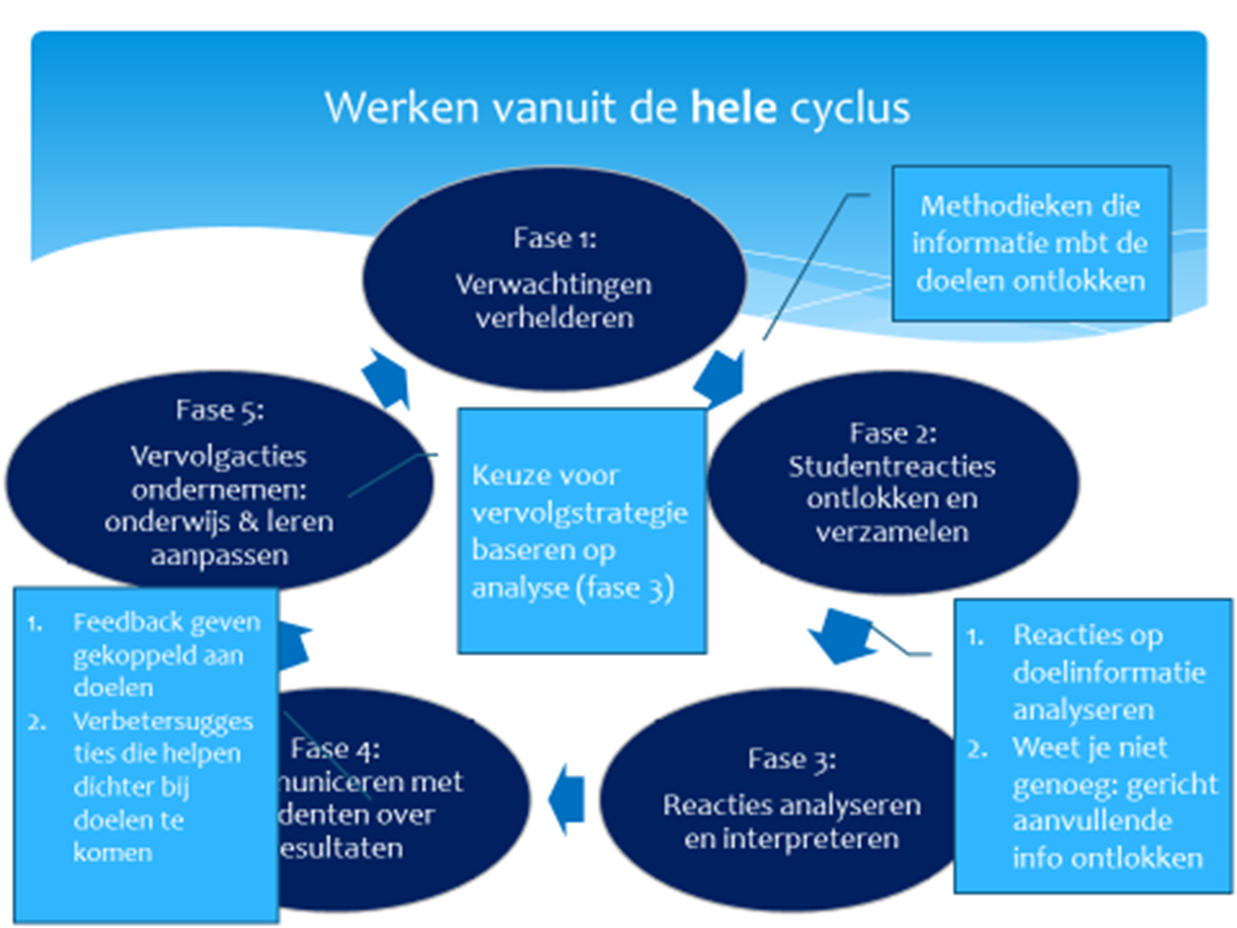 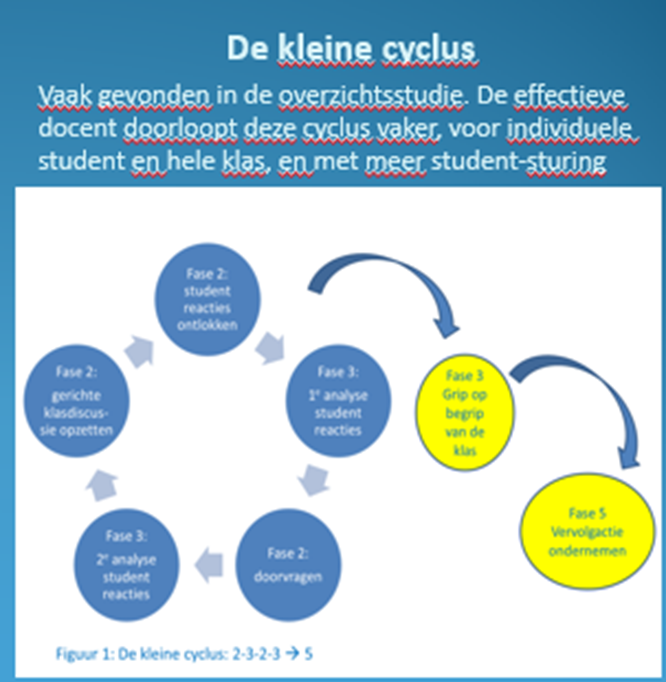 [Speaker Notes: Toelichting
Het cyclisch proces is cruciaal, maar is iets wat veel FT-praktijken en docenten nog niet laten zien. Veelal wordt een deel van de FT-cyclus uitgevoerd en worden fases overgeslagen.]
Waar is dan behoefte aan onder docenten?
Belangrijkste aanbevelingen t.a.v. professionalisering n.a.v. Gulikers & Baartman (2017):
Werken vanuit de hele FE-cyclus;
Meer informele aanpakken van FT: goede vragen stellen, doorvragen, klasdiscussies met een actieve rol voor leerlingen voor peer en self assessment;
Niet alleen kijken naar zwaktes, maar ook naar misconcepties en sterktes;
Aandacht voor het hoe van fase 5, de minst toegepaste fase: alternatieve strategieën dan herhaling en vertraging;
Actief en bewust de leerling-docentrelatie aan de orde stellen: wat verwacht je van elkaar, waarom en hoe pak je dit aan?
Reflectieopdracht: afsluiting collegereeks
Bekijk het boek Toetsrevolutie (2016/2018) vanuit de FE-cyclus (Gulikers & Baartman, 2017), besproken tijdens deze colleges:
Zoek hierin een inspirerend voorbeeld. Waarom inspireert dit voorbeeld jou?
Welk voorbeeld vind je minder goed of onvolledig? Waarom?
Wat neem je hiervan mee voor je eigen lespraktijk?
[Speaker Notes: Toelichting
Deze opdracht is tijdsintensief. Een aantal opties:
Laat studenten de verwerking buiten het college doen. 
Selecteer zelf 5 of meer voorbeelden uit Toetsrevolutie en laat studenten daarop reflecteren. Dat kan afgestemd op eigen vak-/leergebied maar ook breder.
Het doel van deze opdracht is om kritisch te leren kijken naar good practices vanuit de theorie en onderzoek naar wat werkt (en wat niet). Bijv. in Toetsrevolutie worden veel voorbeelden gegeven van uitvoering fase 2 (verzamelen data), maar waarbij verschillende stappen niet worden besproken/gedaan.
Ga in discussie over wat een voorbeeld tot een goed voorbeeld van formatief evalueren maakt. 
Link naar Toetsrevolutie, vo: 
http://toetsrevolutie.nl/wp-content/uploads/2016/11/Toetsrevolutie-WEB.pdf]
Conclusies
De vijf strategieën van FE werken alleen in samenhang.
Er is sprake van een continue cyclus van informatie verzamelen over het leren van leerlingen en het onderwijs hierop aanpassen (zie model Gulikers & Baartman, 2017).
Belangrijk dat er aandacht is voor de rol van docent én (mede)leerling.
Bovendien geldt: wat we van leerlingen vragen op klasniveau, geldt ook op schoolniveau. De actoren uit het model van Wiliam kunnen dus ook zijn: schoolleiding, collega’s, leraar.
FE kan leiden tot beter onderwijs en betere leerprestaties, motivatie en/of eigenaarschap (Black & Wiliam, 1998; Van der Kleij et al., 2015; Kennisrotonde, 2017).
[Speaker Notes: Toelichting
Benadrukken dat het gaat om de samenhang en dat het een continu en cyclisch proces is. 
Zowel de docent als de studenten spelen een cruciale rol.
Er is nog vrij weinig ‘hard’ aangetoond bewijs van effecten van FT, wel allerlei suggesties/indicaties. Er is nog veel onderzoek nodig waarbij de hele cyclus wordt meegenomen. Hierbij is het ook belangrijk na te gaan: Welk effect willen we eigenlijk bereiken? En hoe gaan we dat dan zichtbaar maken/in kaart brengen?]
Leerdoelen deel 2
Reflecteer voor jezelf: zijn de leerdoelen bereikt? Wat waren de bijbehorende succescriteria? Zijn er nog vragen?
De deelnemers hebben na afloop:
Gereflecteerd op hun eigen toepassing van formatief evalueren in de praktijk;
Inzicht in voorbeelden van vijf strategieën voor formatief evalueren in de praktijk;
Inzicht in het formatieve toetsproces en de rol van docent en student hierin;
Onderbouwde argumenten om formatieve toetspraktijken kritisch te bekijken en verbeteren;
Concrete handvatten voor het vormgeven van eigen lessen(series) waarin formatief evalueren wordt toegepast.
[Speaker Notes: Eventueel nog een evaluatie: tips voor volgende keer college, mocht je nog een college hebben, dan exit cards.]
Nog vragen, opmerkingen en/of feedback?
Deze presentatie is gebaseerd op:
Black, P., & Wiliam, D. (2009). Developing the theory of formative assessment. Educational Assessment, Evaluation and Accountability (formerly: Journal of Personnel Evaluation in Education), 21(1), 5.
Gulikers, J., & Baartman, L. (2017). Doelgericht professionaliseren. Formatief toetsen met effect! Wat DOET de docent in de klas? Eindrapport NRO-PPO overzichtsstudie dossiernummer 405-15-722.
Hattie, J., & Timperley, H. (2007). The power of feedback. Review of Educational Research, 77(1), 81-112). 
Kippers, W.B., Schildkamp, K., & Poortman, C.L. (2016, april). The use of formative assessment by teachers in secondary education en the Netherlands. Artikel gepresenteerd op de AERA conferentie, 10 april, Washington D.C., USA.
Nog vragen, opmerkingen en/of feedback (vervolg)?
Schildkamp, K., Van der Kleij, F.M., Heitink, M.C., Hoogland, I.L., Kippers, W.B., Dijkstra, A., & Veldkamp, B. (2014). Voorwaarden voor effectieve formatieve toetsing, een praktische review.
Sluijsmans, D., & Kneyber, R. (2016). Toetsrevolutie. Naar een feedbackcultuur in het voortgezet onderwijs. Culemborg: Phronese. www.toetsrevolutie.nl
Sluijsmans, D., & Kneyber, R. (2018). Toetsrevolutie. Naar een feedbackcultuur in het hoger onderwijs. Culemborg. Phronese. www.toetsrevolutie.nl
Kleij, van der F.M., Vermeulen, J.A., Schildkamp, K., & Eggen, T.J.H.M. (2015). Integrating data-based decision making, assessment for learning and diagnostic testing in formative assessment. Assessment in Education: Principles, Policy & Practice, 22, 324-343.
Nog vragen, opmerkingen en/of feedback (vervolg)?
Van der Ploeg, S., & Van Engen, N. (2017). Wat is er in de wetenschappelijke literatuur bekend over de effecten van formatief evalueren? Den Haag: Kennisrotonde.
Wiliam, D. (2011). What is assessment for learning? Studies in Educational Evaluation, 37(1), 3-14).
Wiliam, D., & Leahy, S. (2015). Embedding formative assessment. Practical techniques for k-12 classrooms. West Palm Beach: Learning Sciences International.
Wiliam, D., & Leahy, S. (2018). Formatieve assessment integreren in de praktijk. Basalt.
Wolterink, C.L., Kippers, W.B., Schildkamp, K., & Poortman, C.L. (2016, april). Factors influencing the use of formative assessment in the classroom. Artikel gepresenteerd op de AERA conferentie, 9 april, Washington D.C., USA.